Boosting Zero-shot Node Classification via Dependency Capture and Discriminative Feature Learning
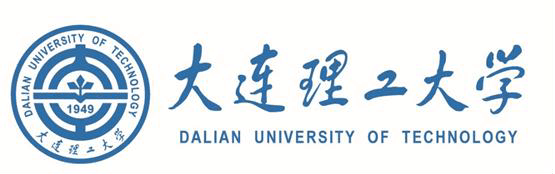 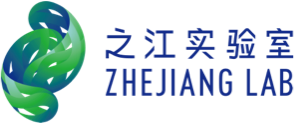 Wenxin Liang1,  Zhiliang Hao1, Han Liu1, Hongyang Chen2,
1 Dalian University of Technology    2 Zhejiang Lab
1. The Framework
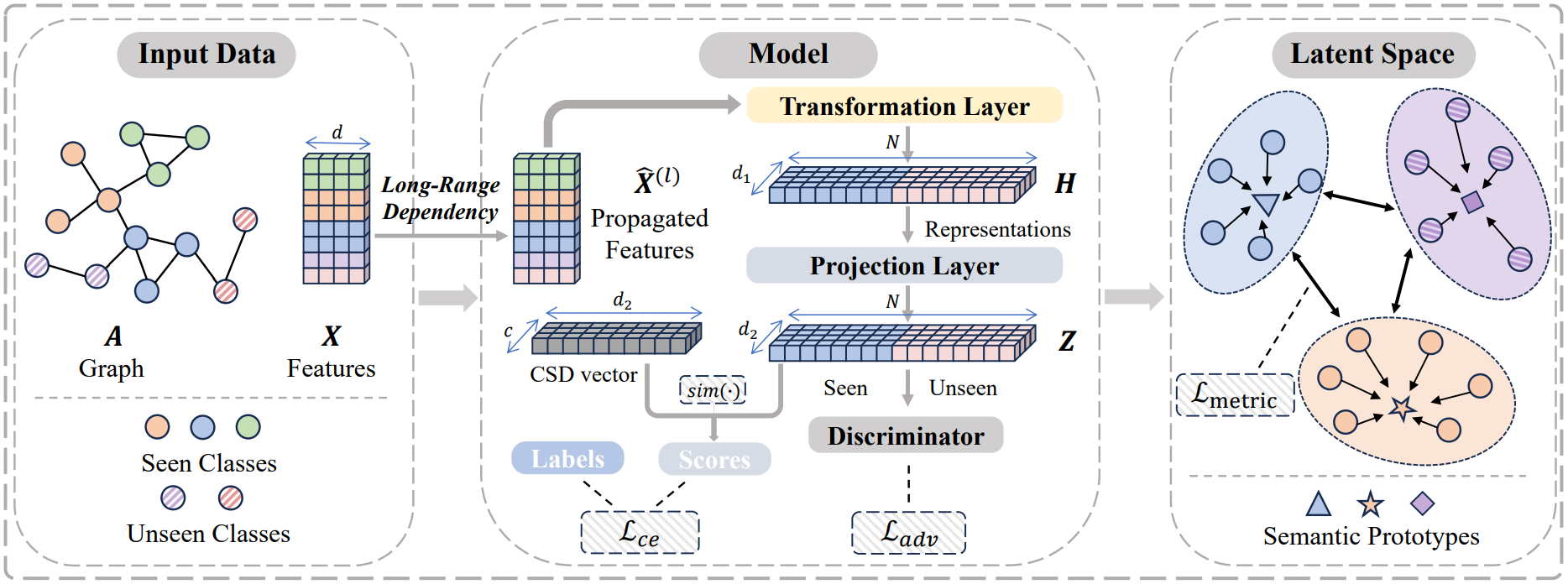 Zero-shot node classification
Relation-aware
Long-range dependency
Domain-invariant
Geometric relationships
Enhancing Representations
2. Problem Formulation
4. Long-Range Dependency Between Nodes
GCN can be disentangled into two independent operations: 
Propagation (P) and Transformation (T).
A refined iterative update mechanism
The predicted probability
5. Domain Bias Mitigation
For the label data of seen classes, the standard cross entropy loss is used to calculate the loss:
3. Three Key Points
To mitigate the domain bias problem, we introduce a domain-invariant adversarial loss:
How to effectively use the dependency between nodes?
A relation-aware network to capture potentially long-range dependency between nodes, which can fully exploit the observed information.
6. Enhancing Discriminative Representations
How to alleviate the domain bias when transferring knowledge?
Total loss function
Introducing a domain-invariant adversarial loss.
A novel metric loss function fosters separation among different classes by:
How to generate discriminative and transferable features?
Considering the geometric relationships to handle inter-class separability.
7. Experiments
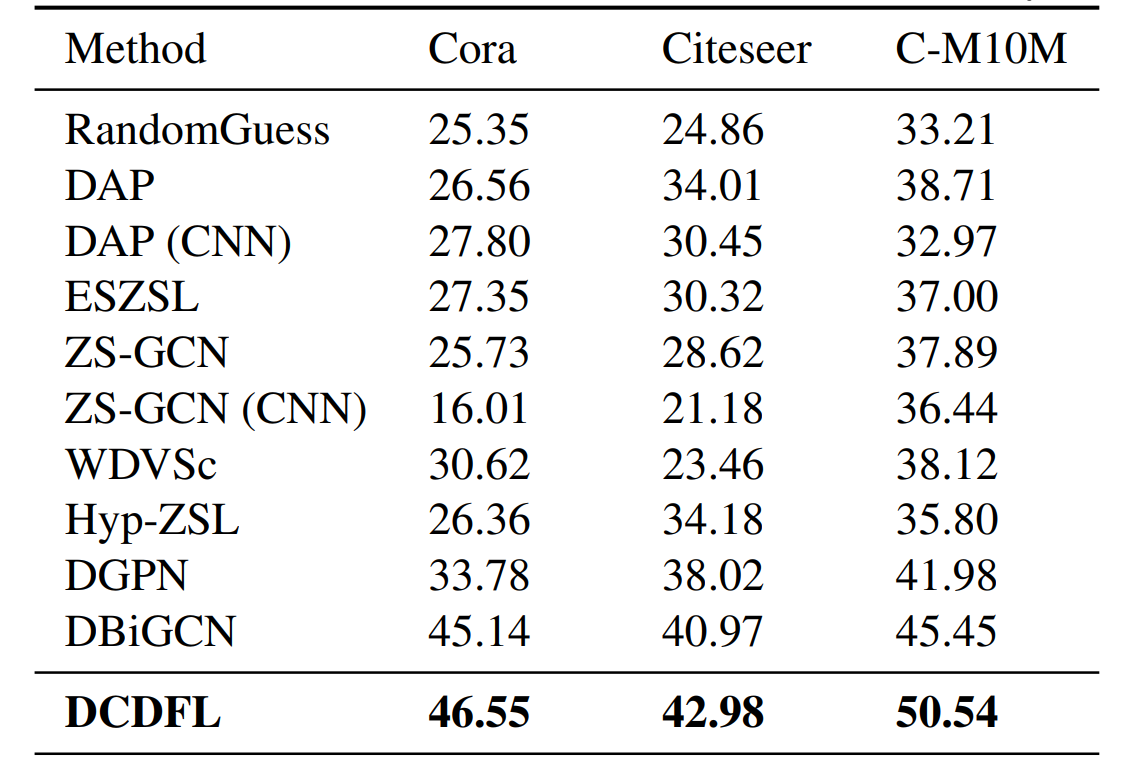 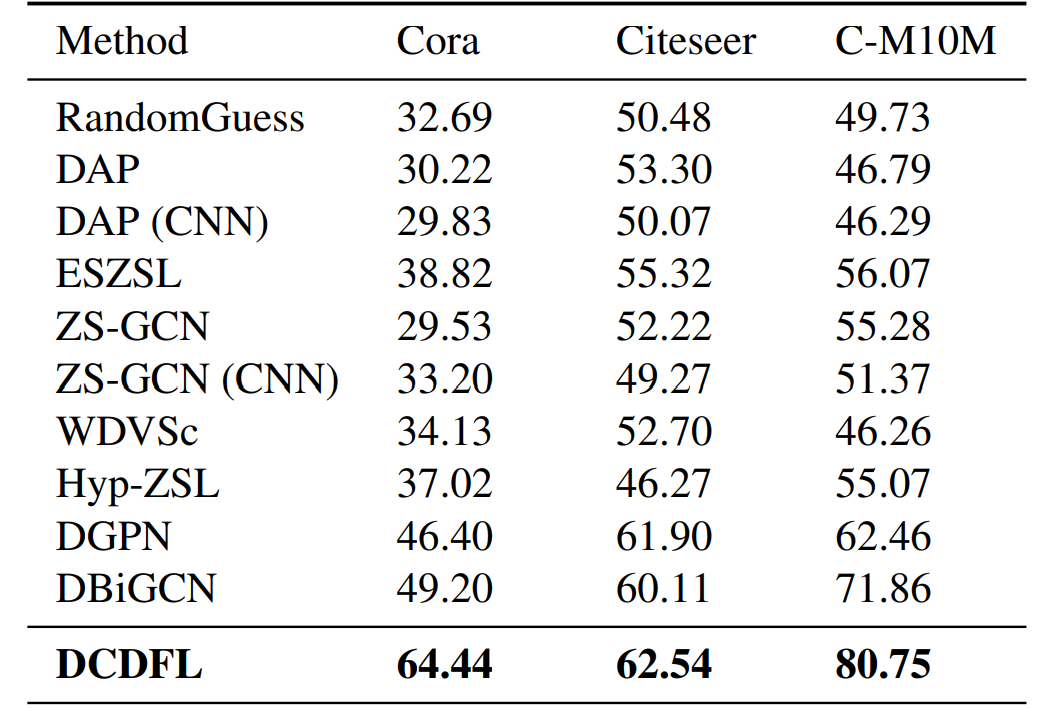 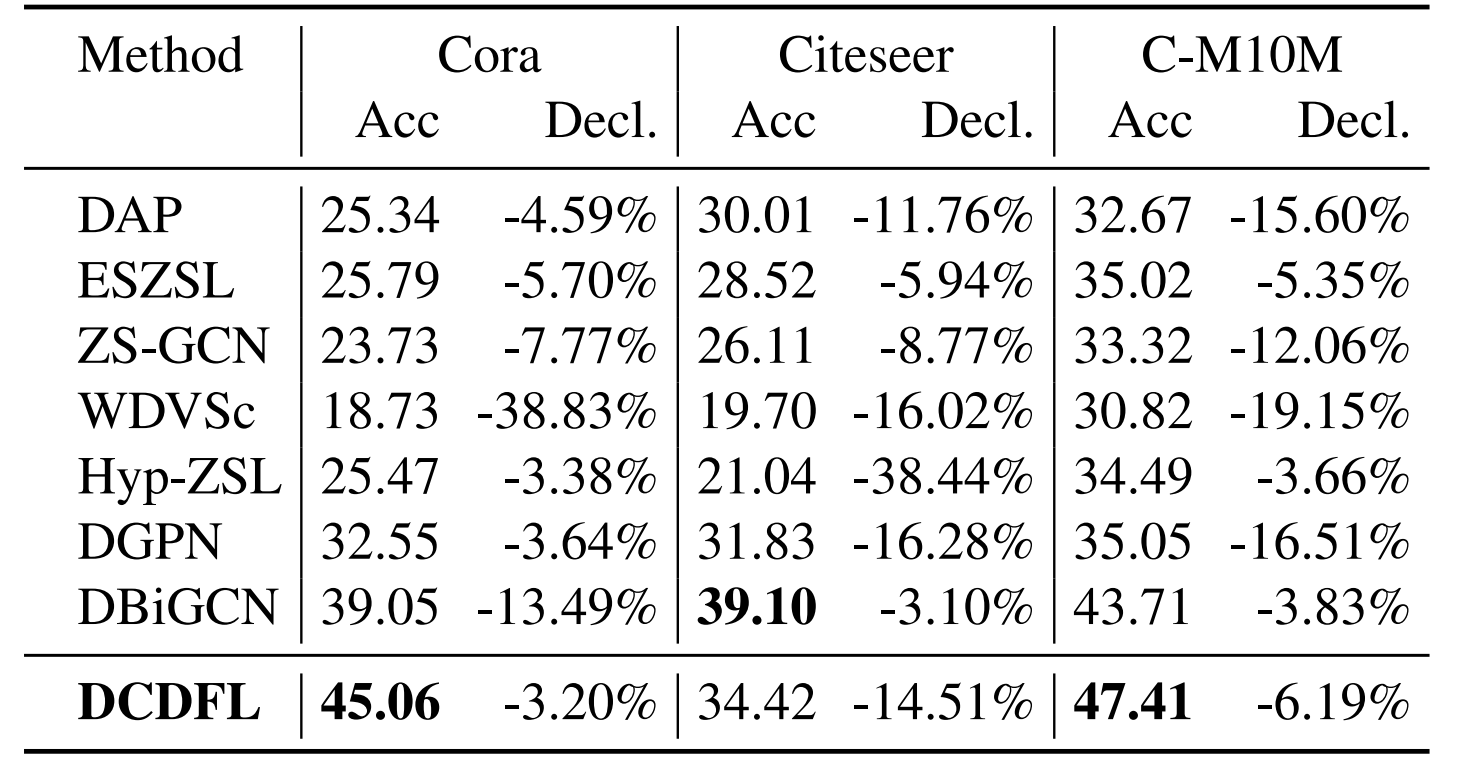 Class Split I
Class Split II
Using LABEL-CSDs under Class Spilt I